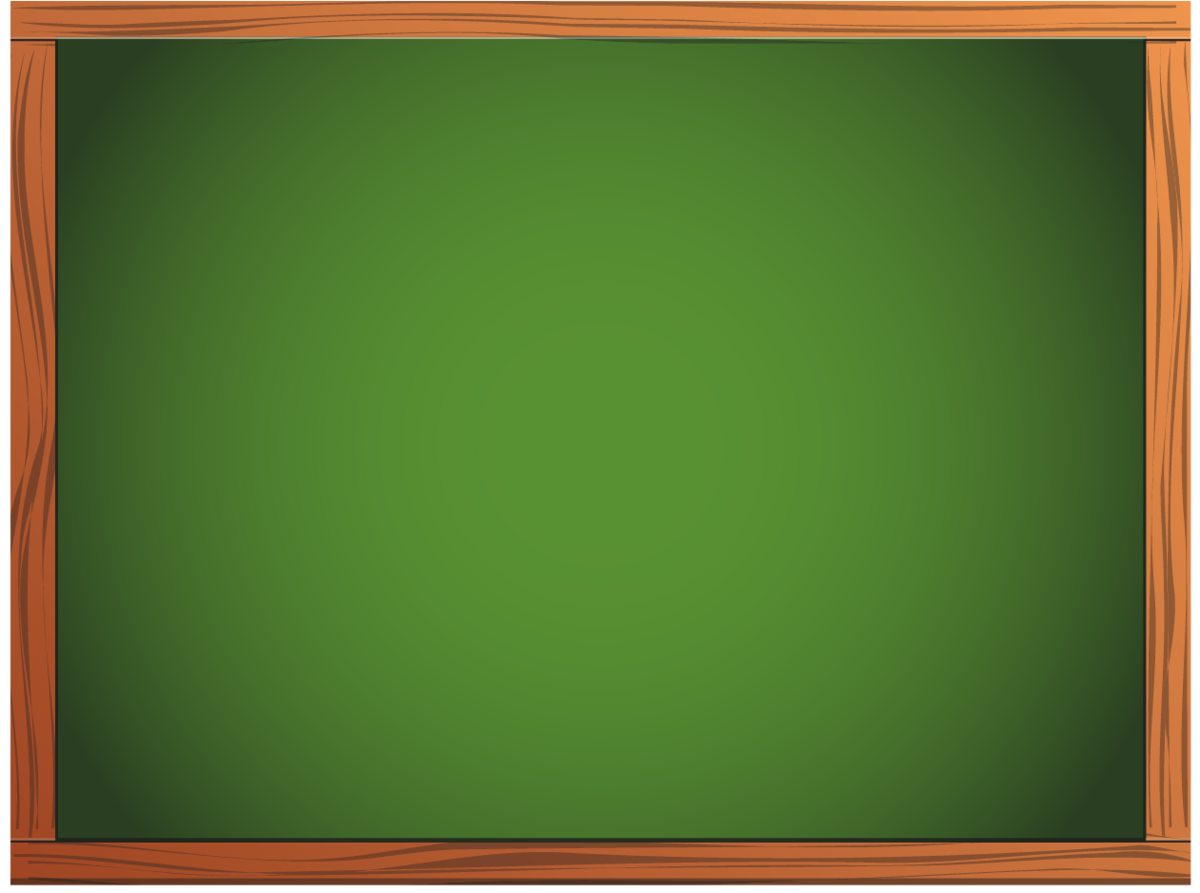 16.02.21
Классная работа.
Тема урока: Правильные многоугольники.
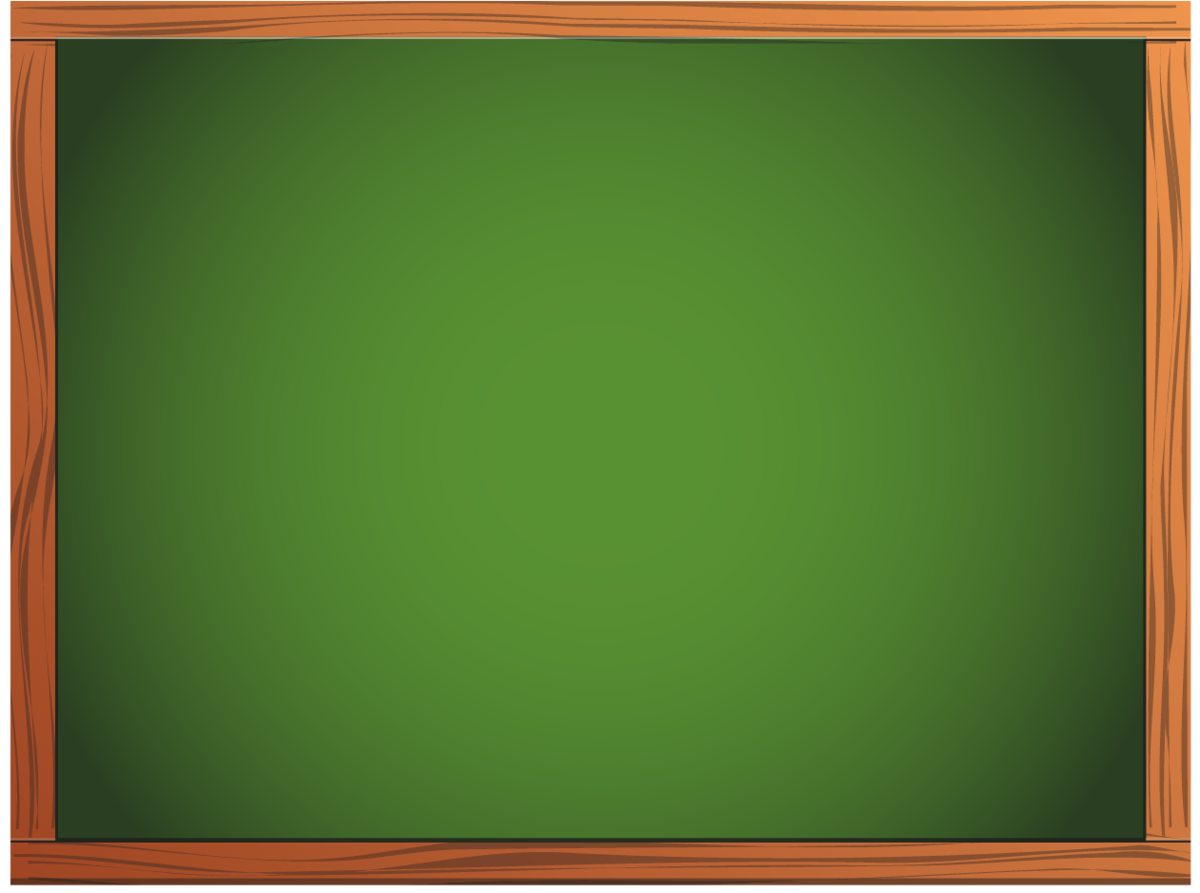 1. Что такое многоугольник?
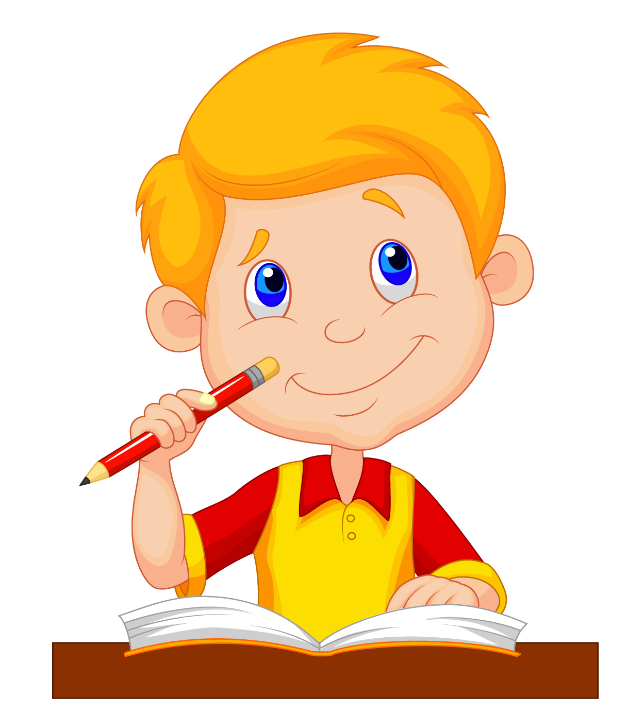 Многоугольник – это геометрическая фигура, представляющая собой замкнутую ломаную линию.
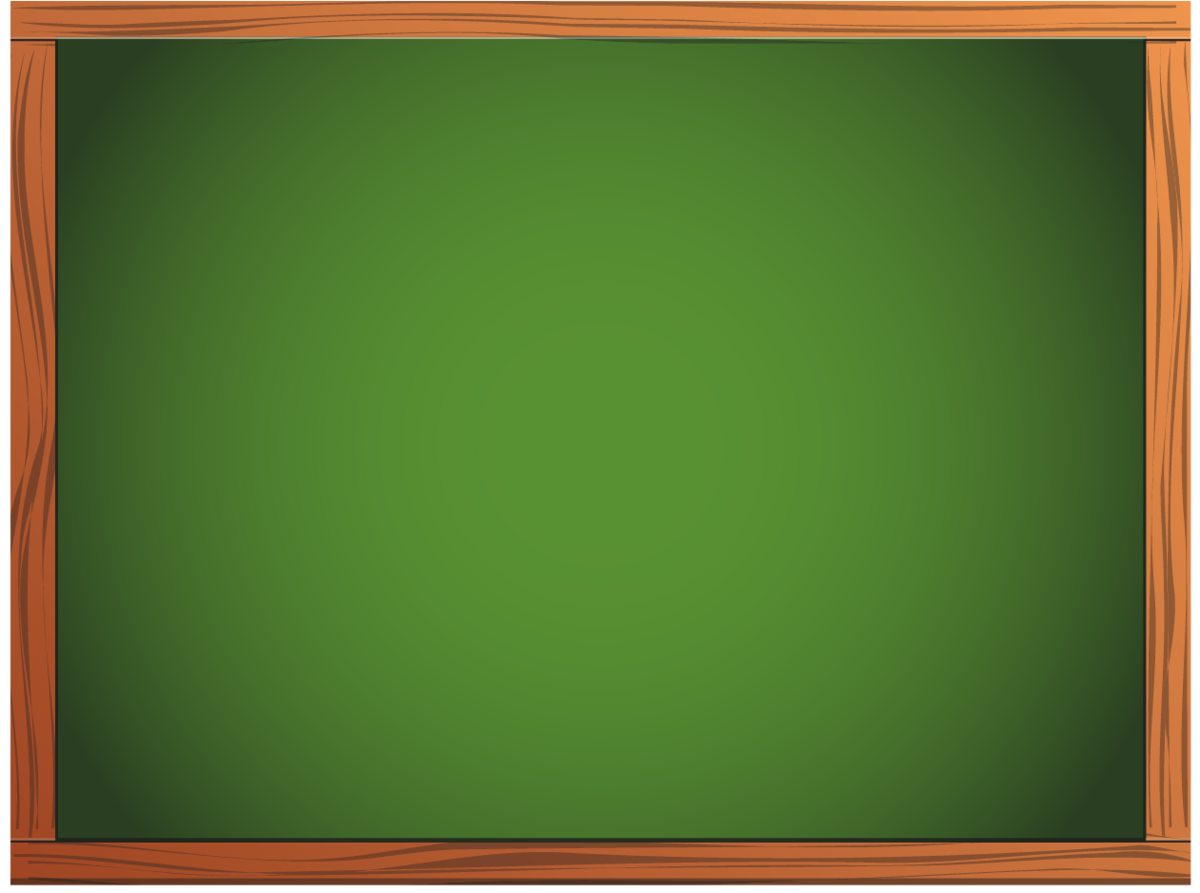 2. Из чего состоит любой многоугольник?
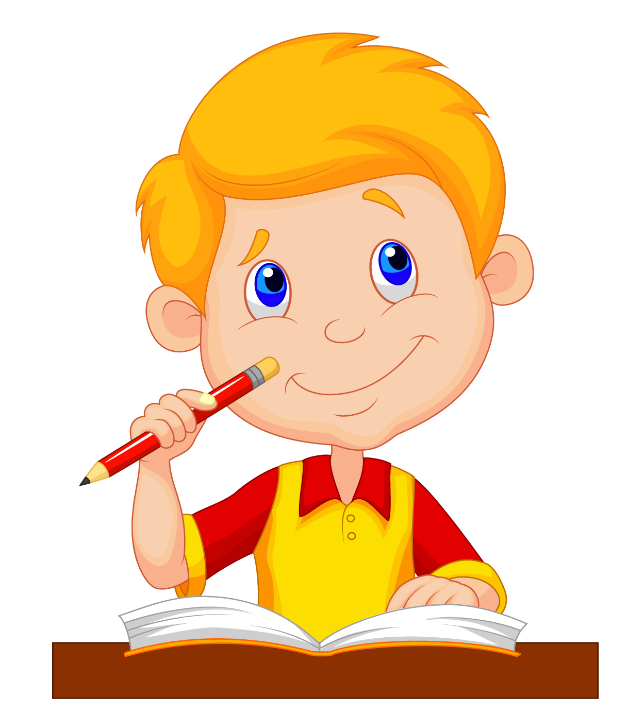 У любого многоугольника есть стороны, вершины и углы
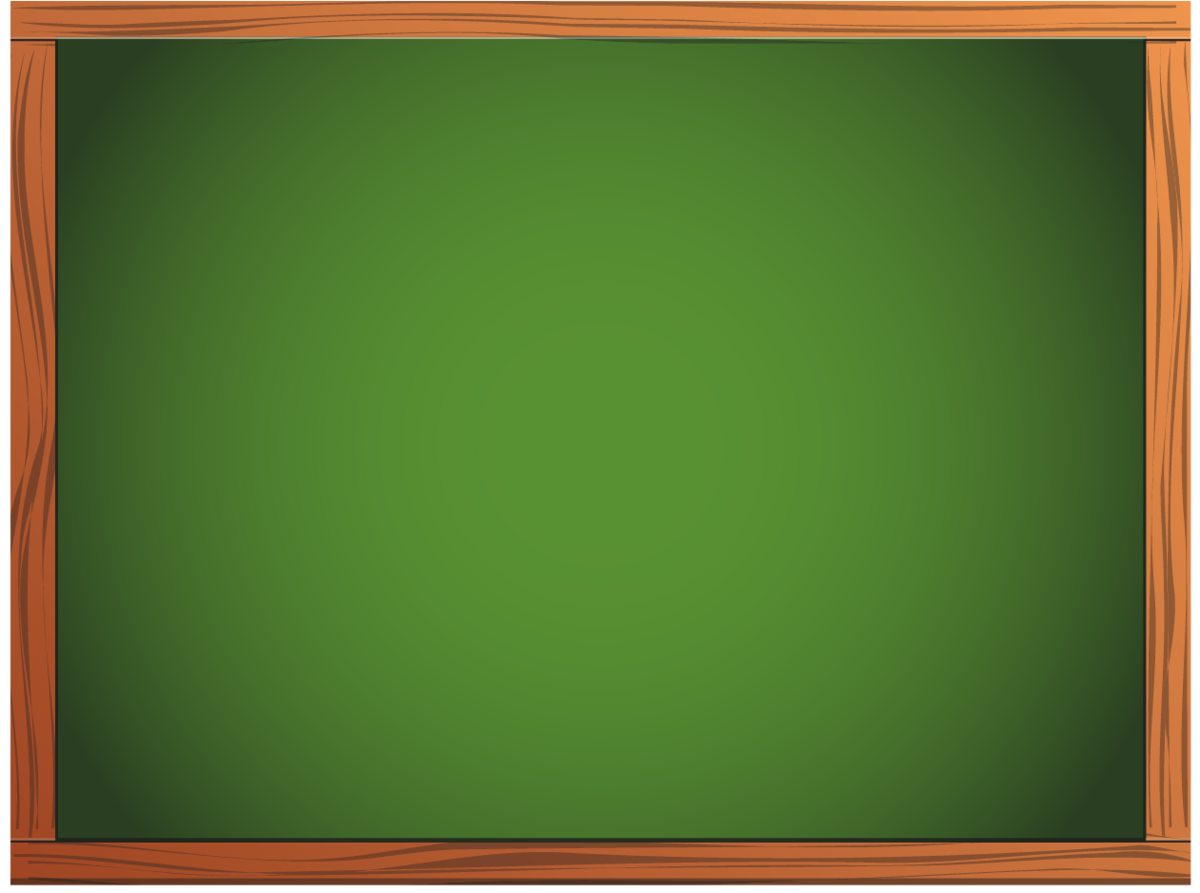 3. Какой многоугольник называется выпуклым?
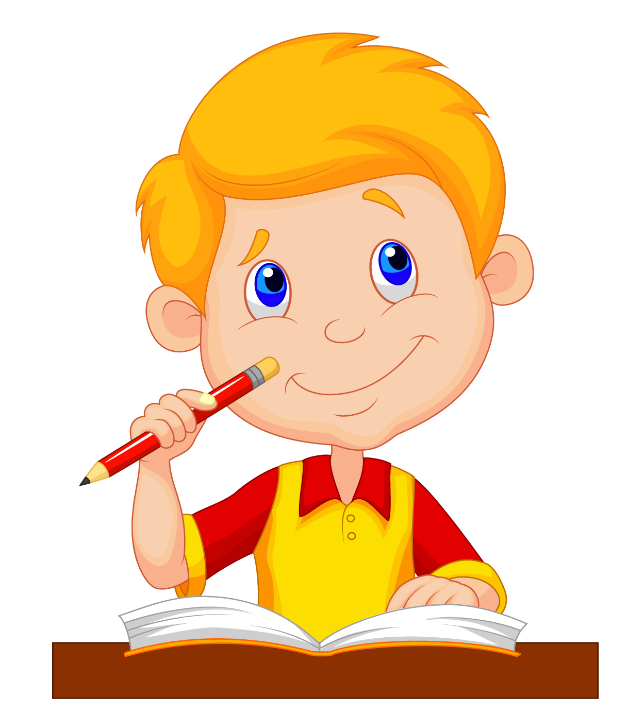 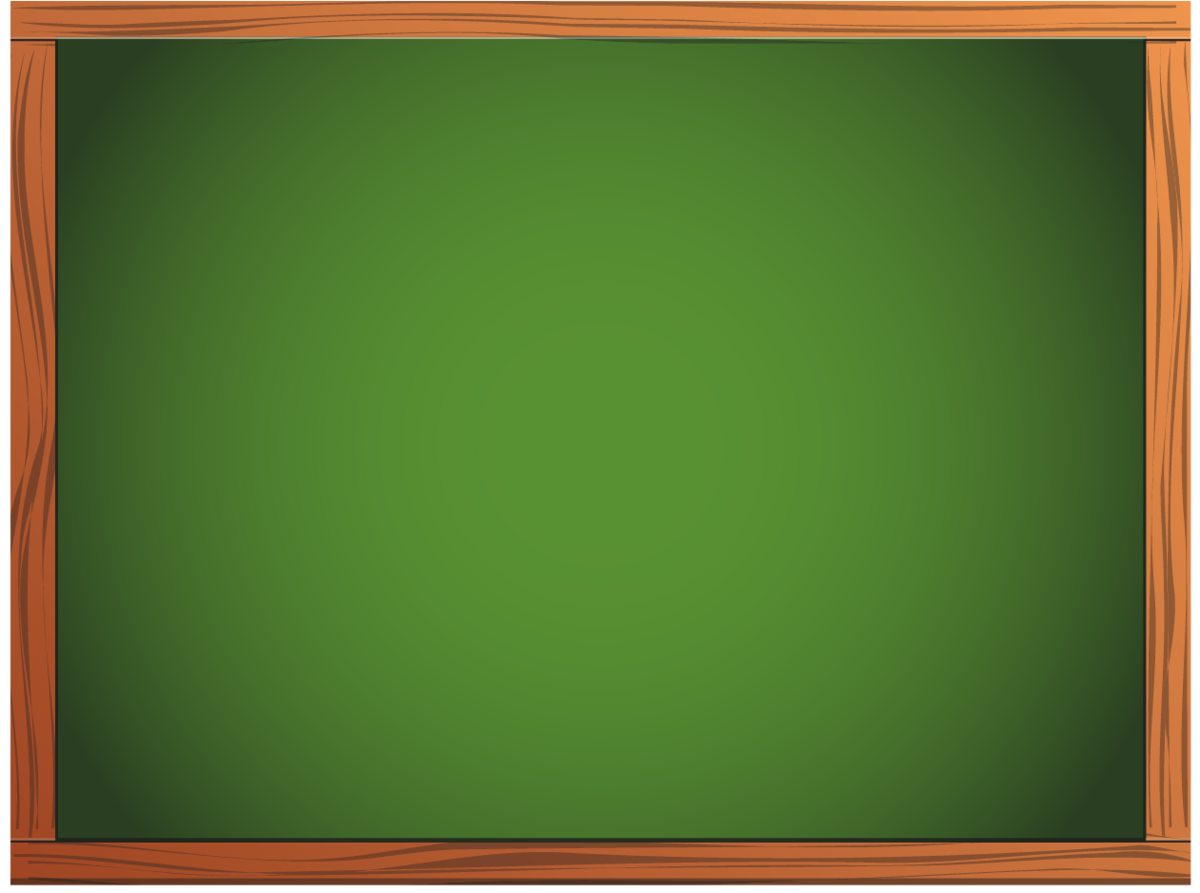 Многоугольник называется выпуклым, если он лежит по одну сторону от каждой прямой, проходящей через две его соседние вершины.
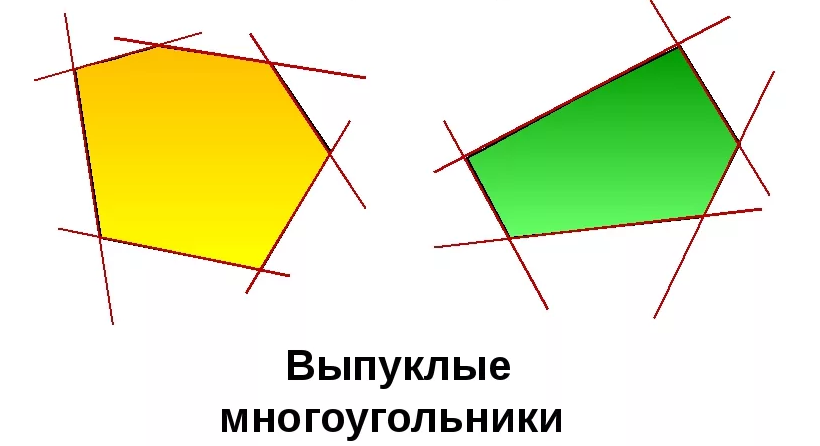 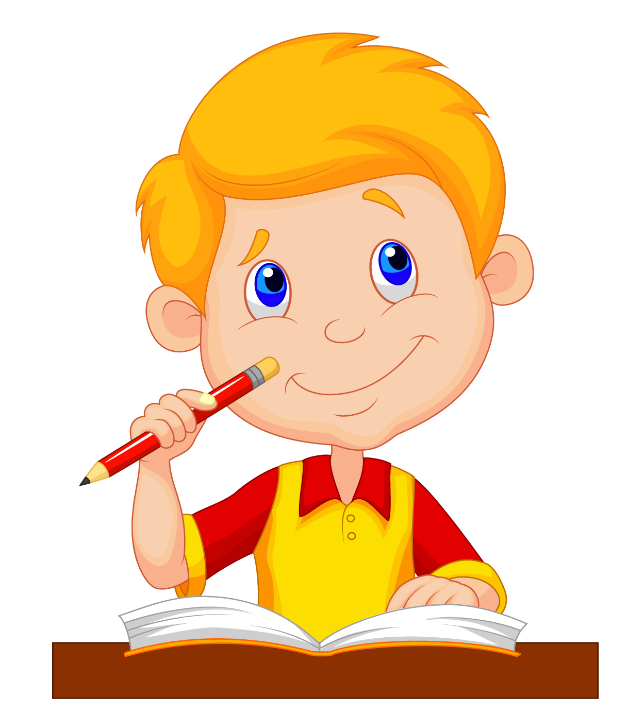 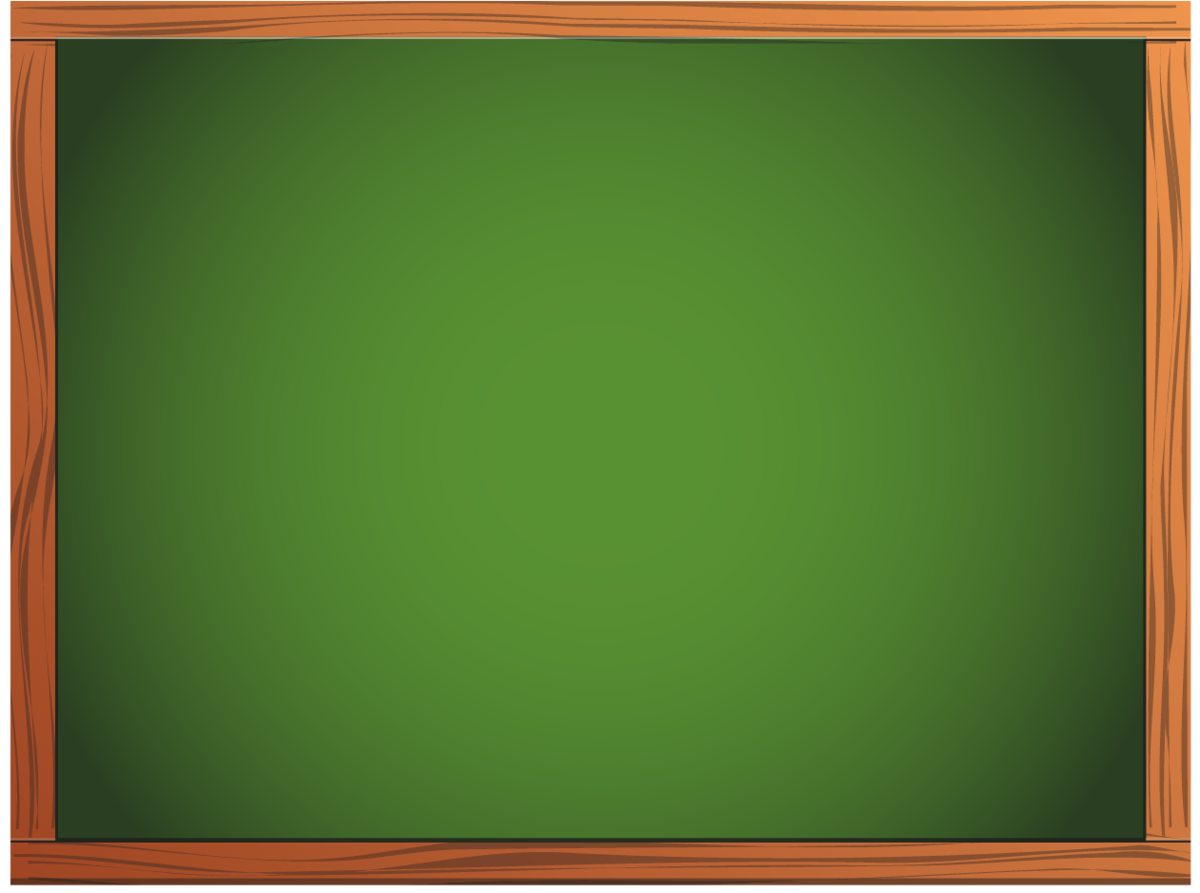 4. В каком случае многоугольник является невыпуклым?
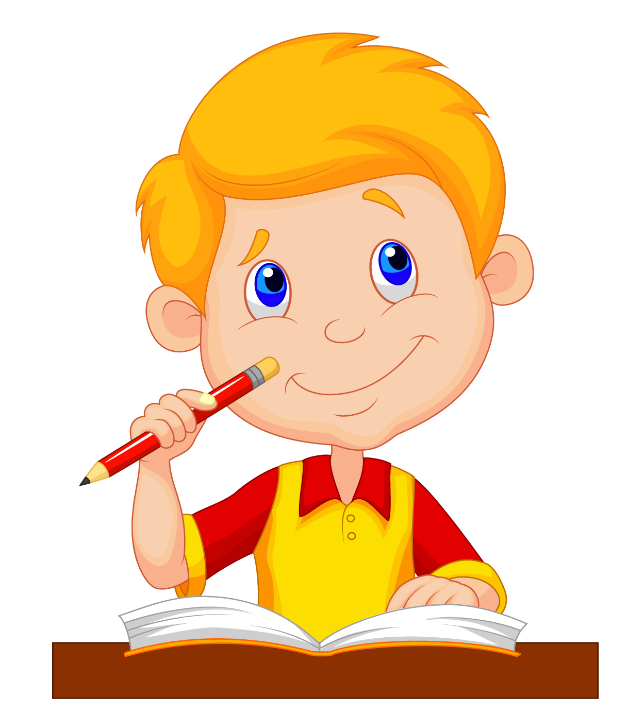 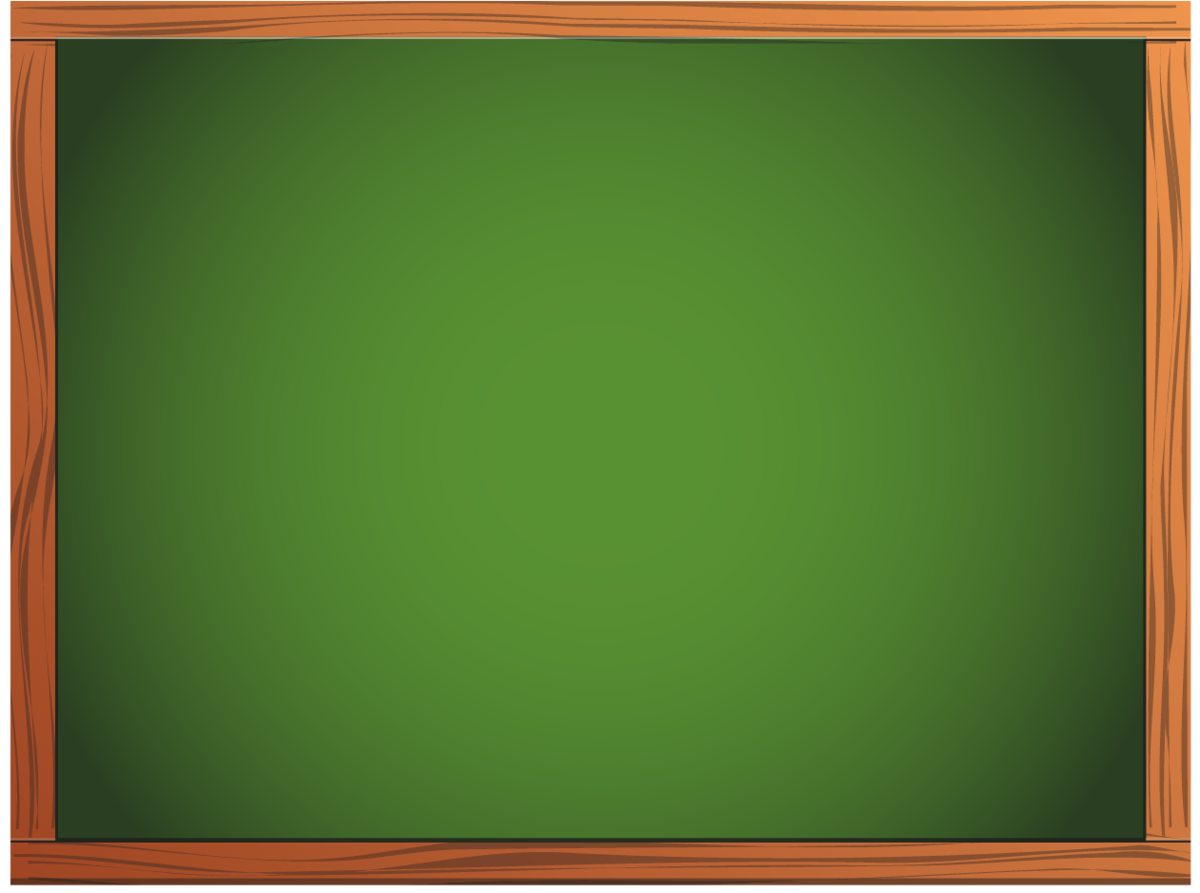 Многоугольник называется невыпуклым, если прямая, содержащая сторону многоугольника разбивает его на две части.
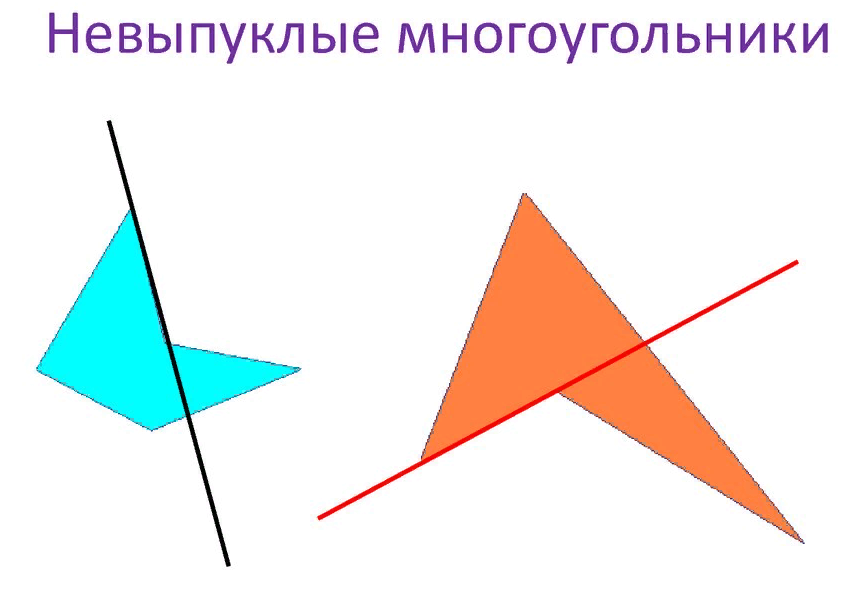 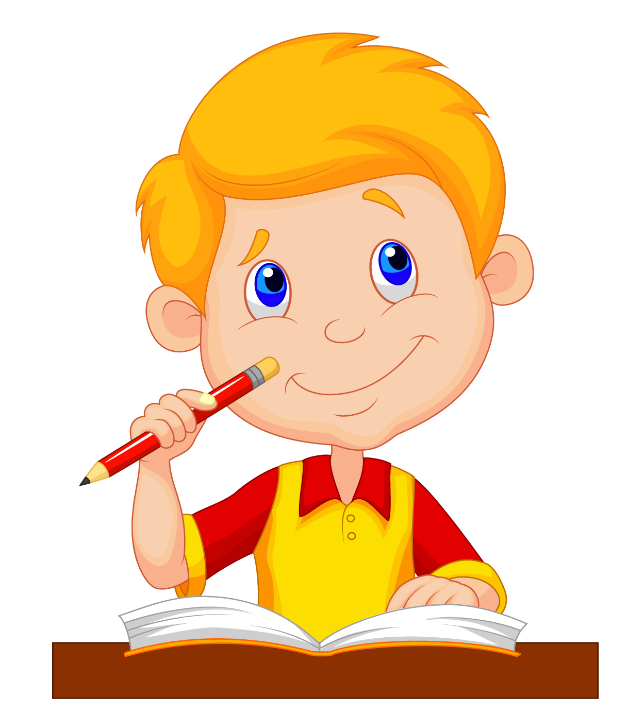 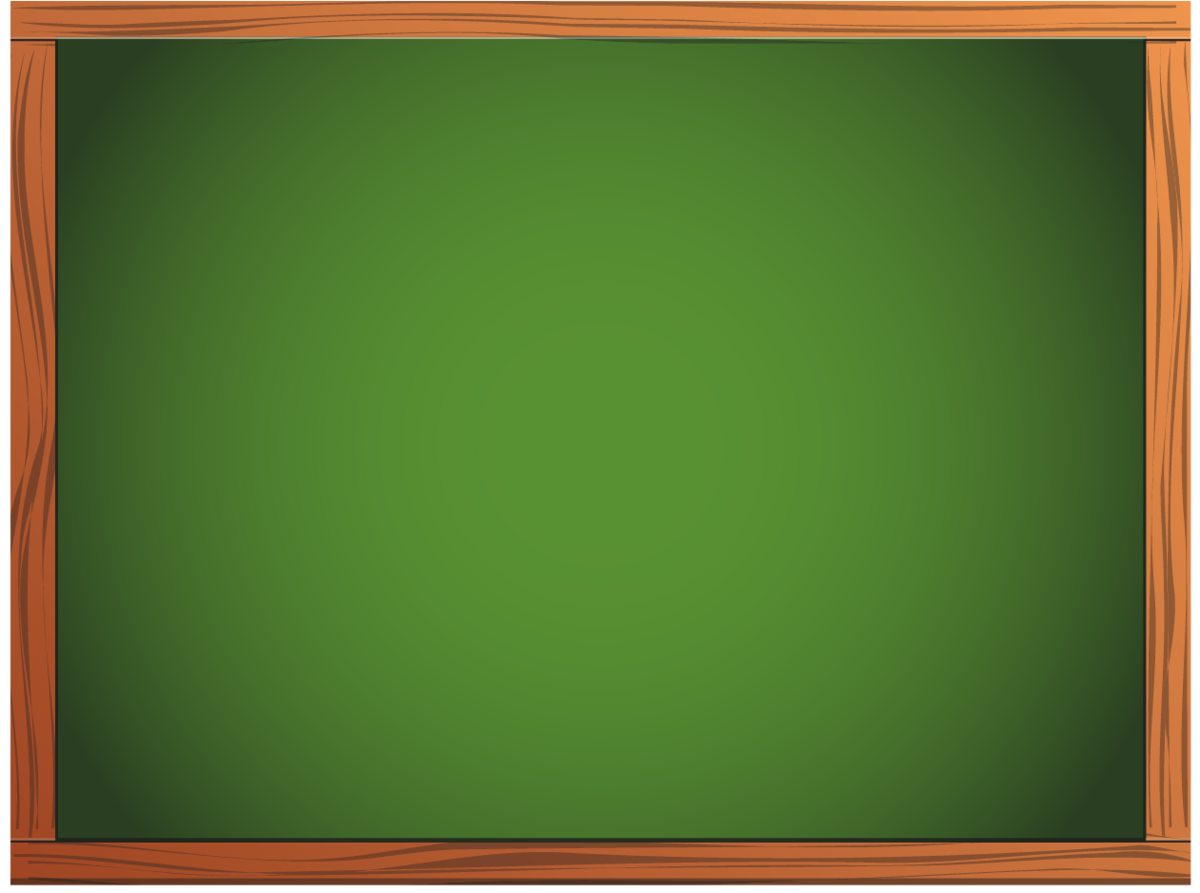 Назовите изображенные геометрические фигуры. Что у них есть общего?
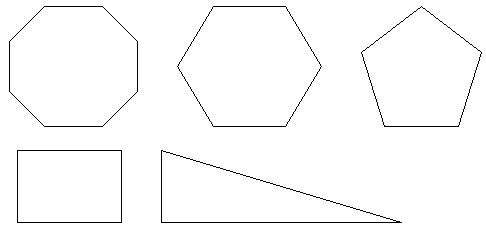 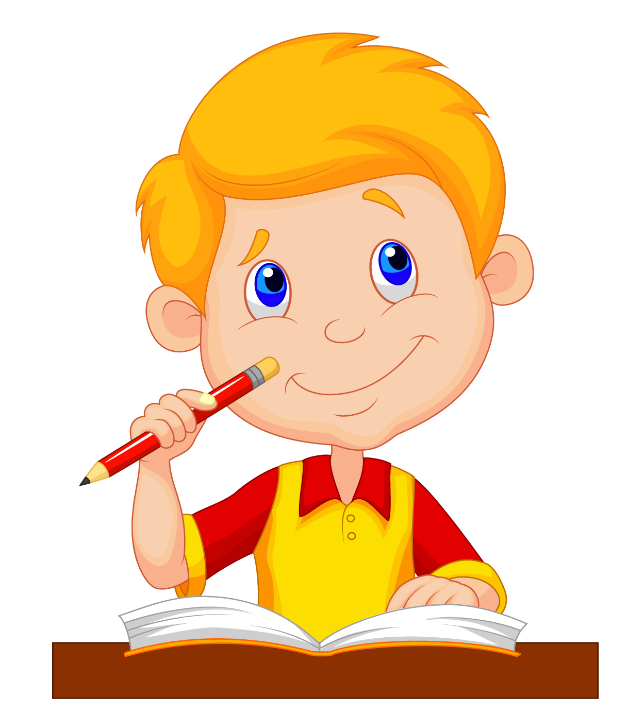 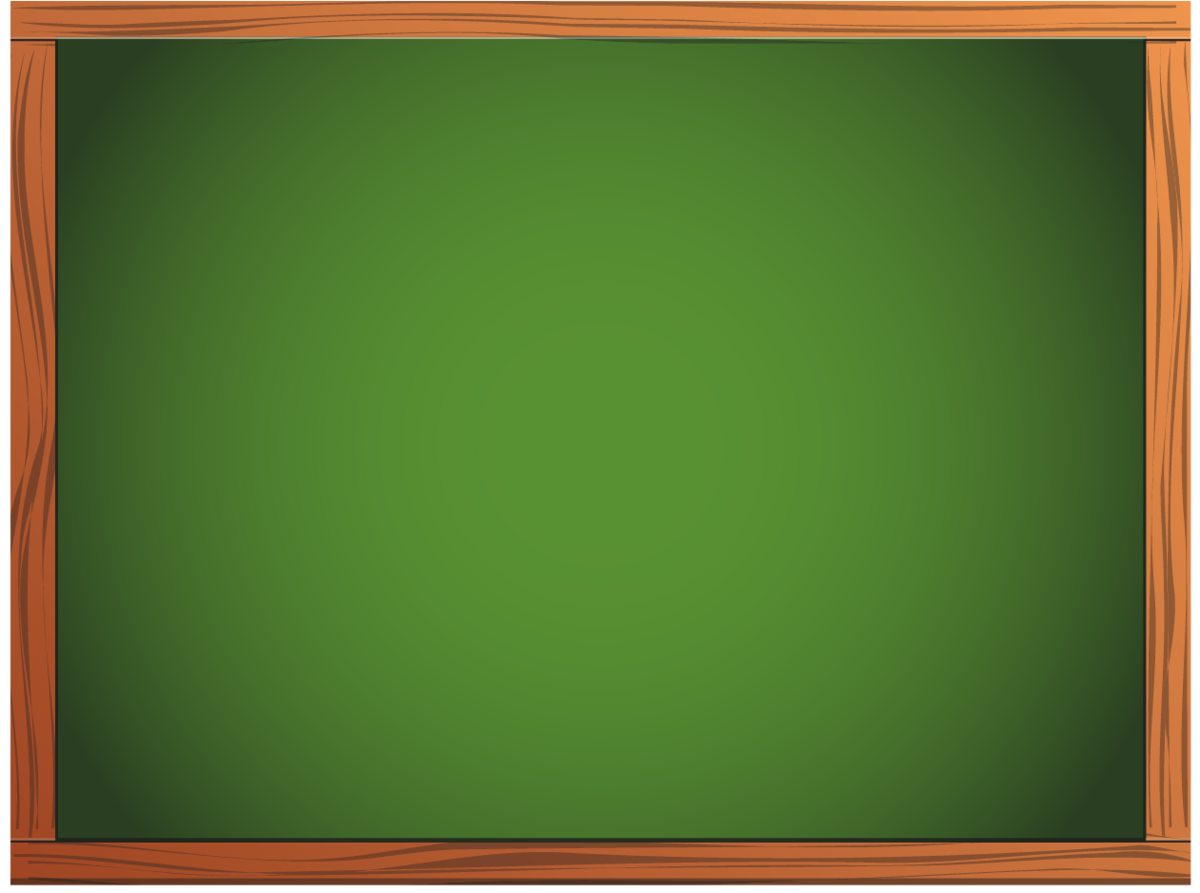 Определение: 
Выпуклый многоугольник называется правильным, если все его углы равны и все его стороны равны.
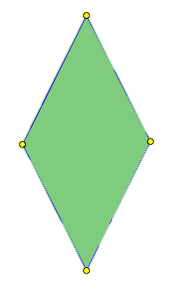 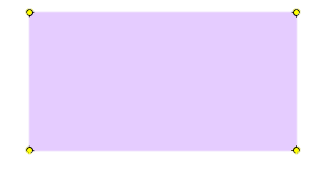 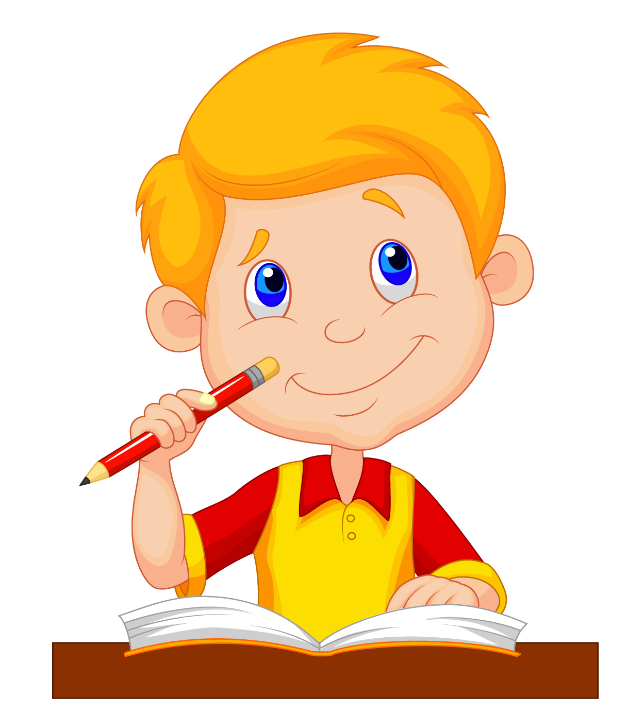 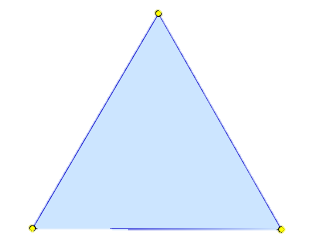 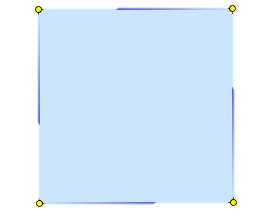 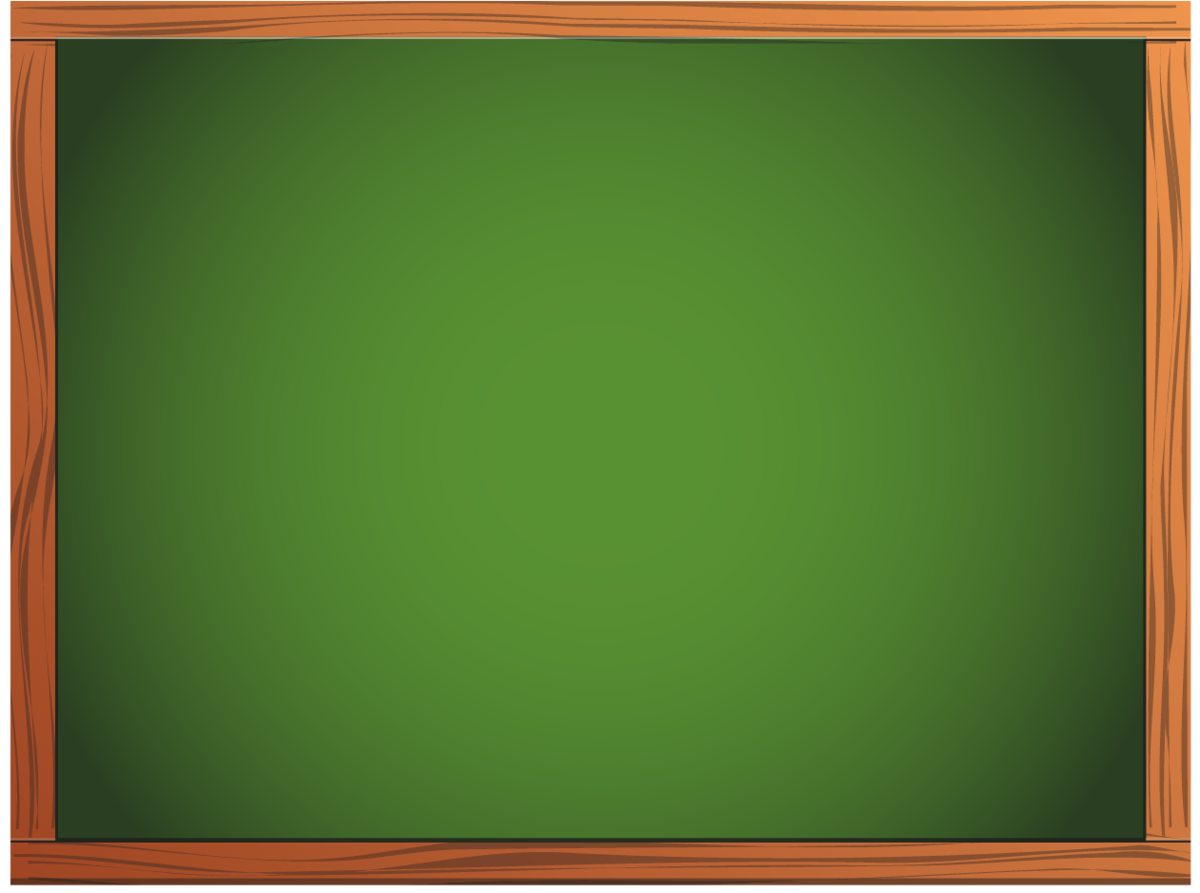 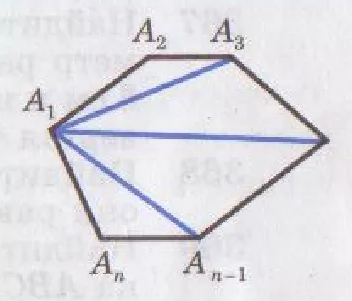 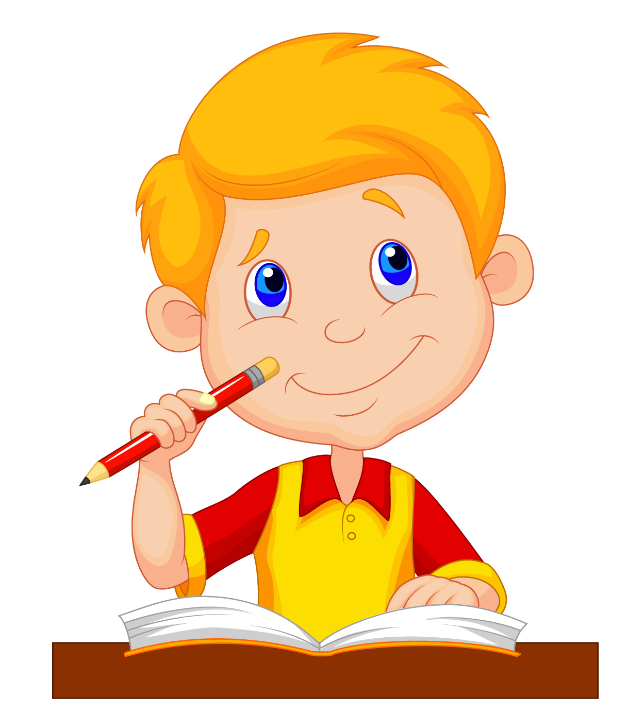 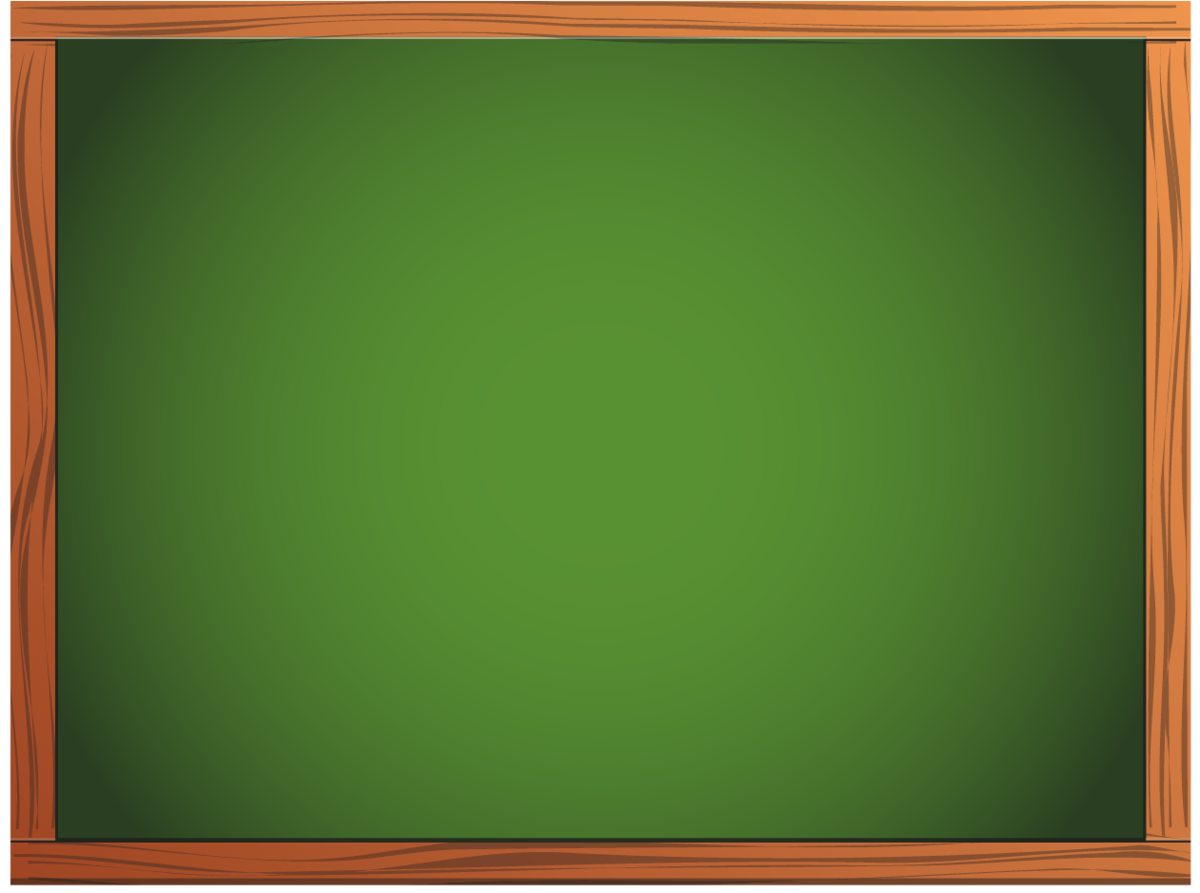 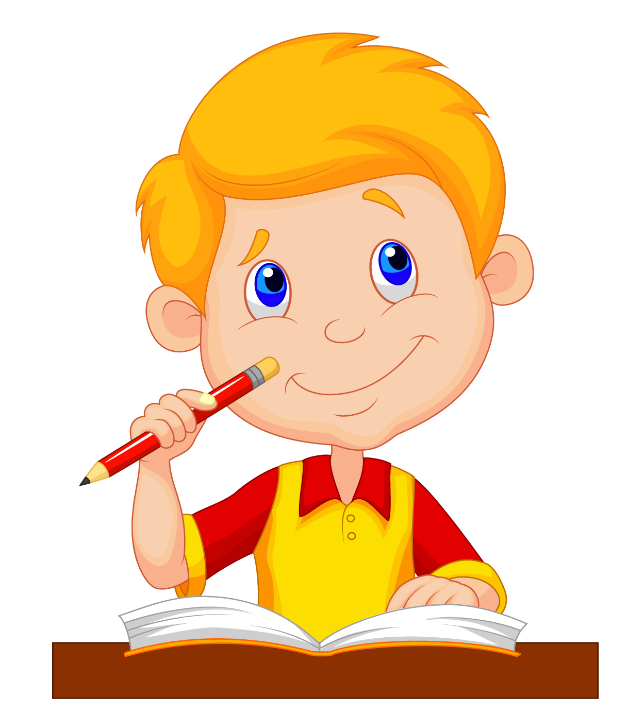 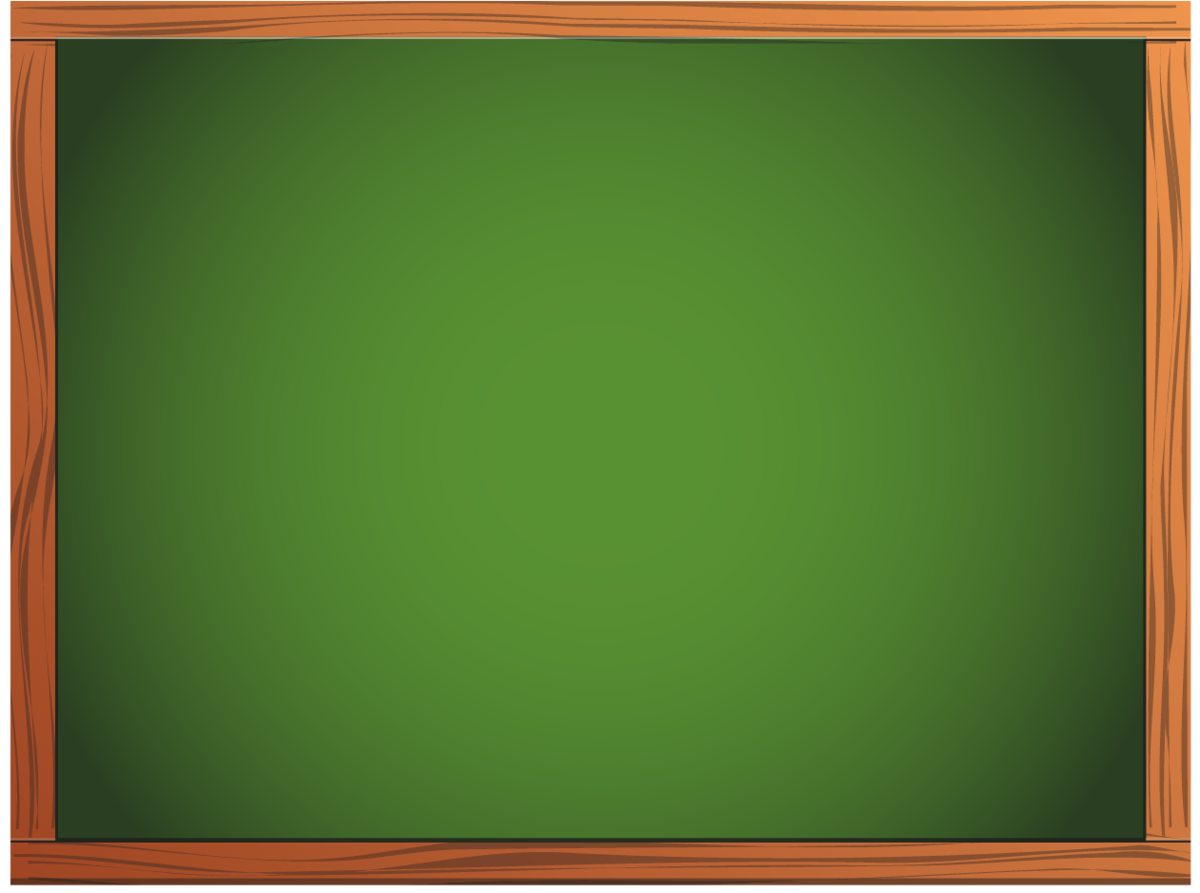 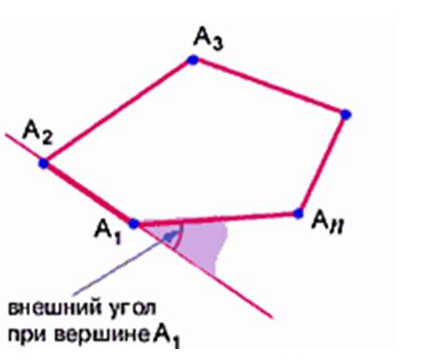 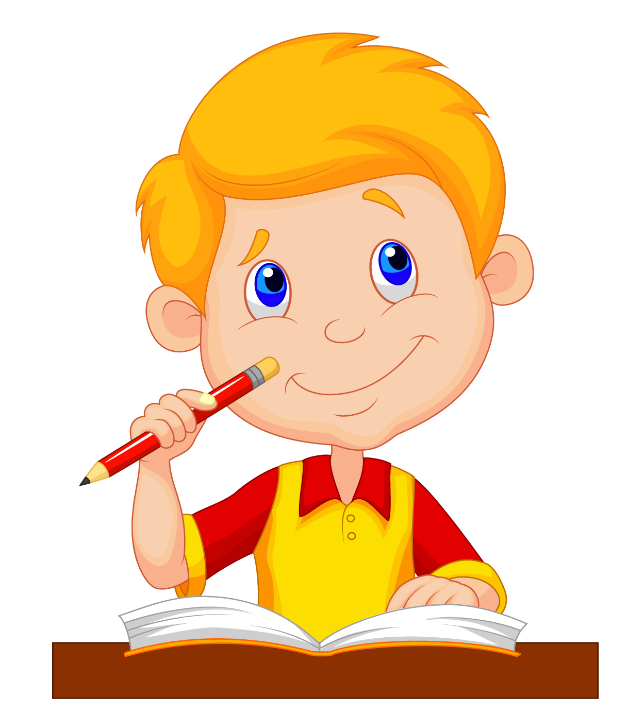 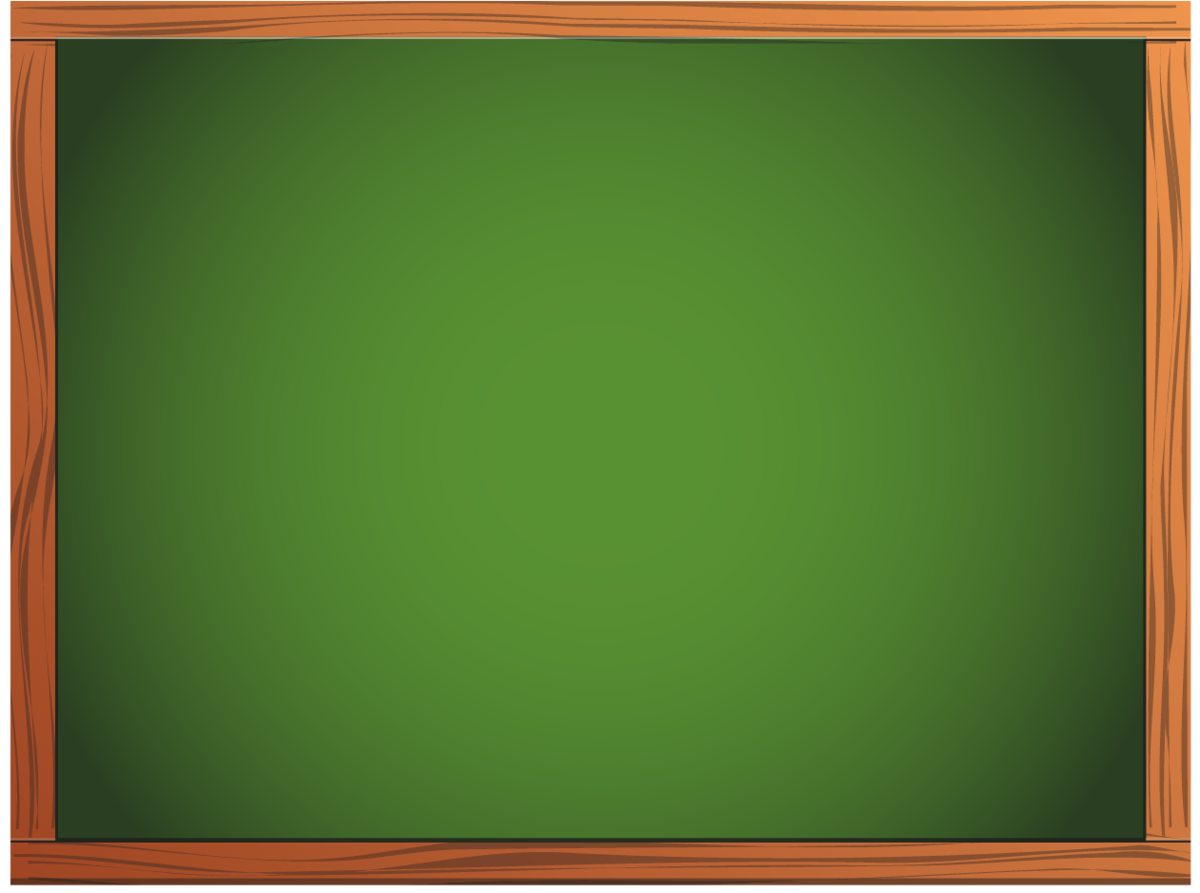 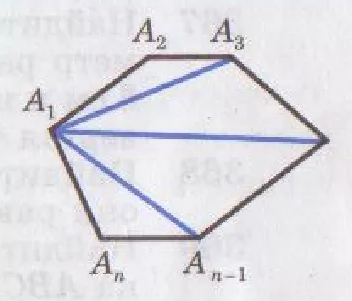 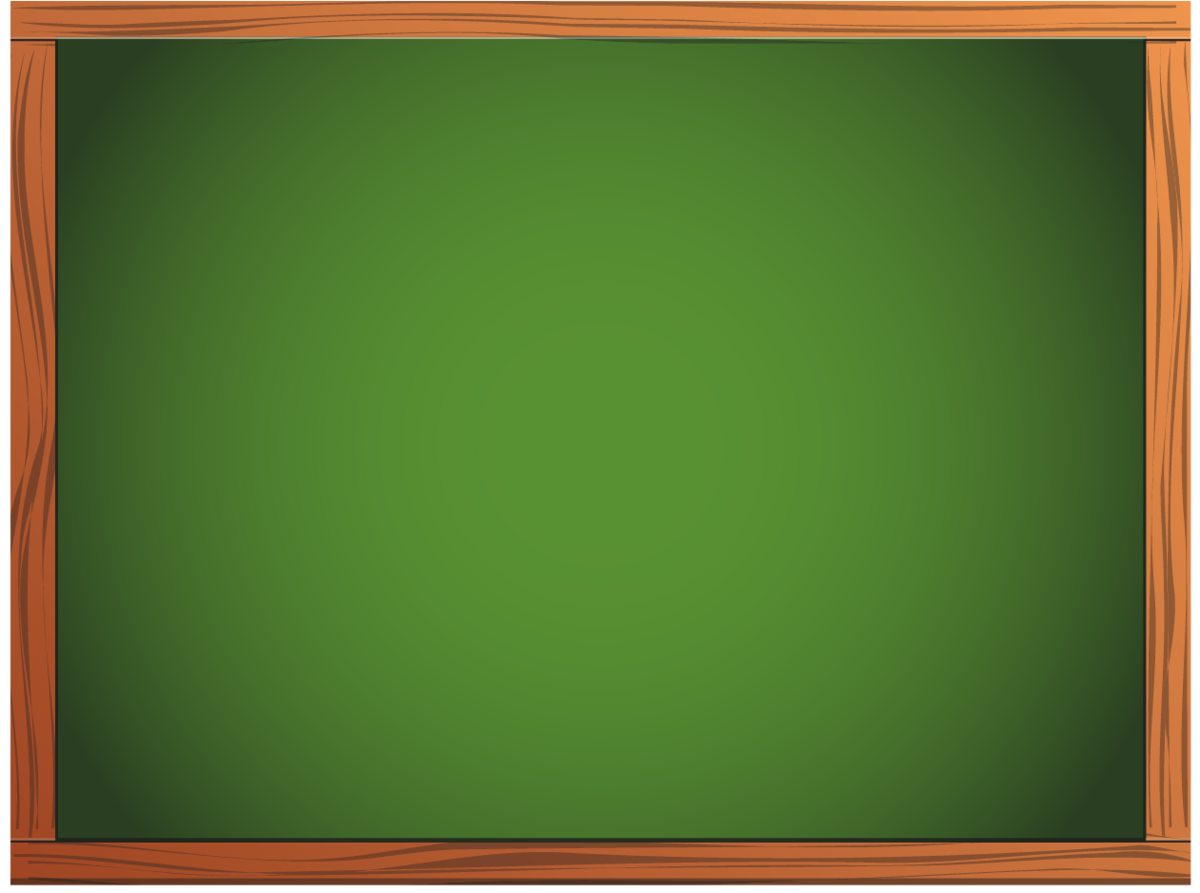 Какие из следующих утверждений верны?
Многоугольник является правильным, если он выпуклый и все его стороны равны.
Треугольник является правильным, если все его углы равны. 
Любой равносторонний треугольник является правильным. 
Любой четырехугольник с равными сторонами является правильным.
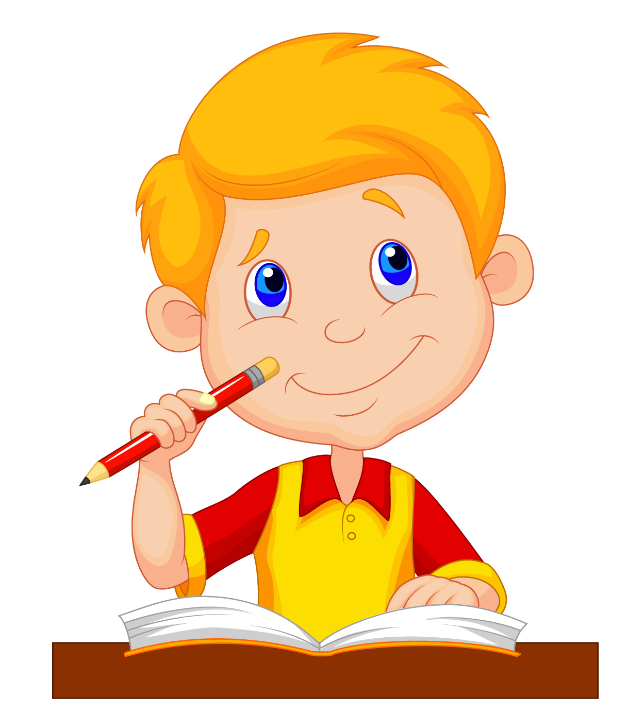 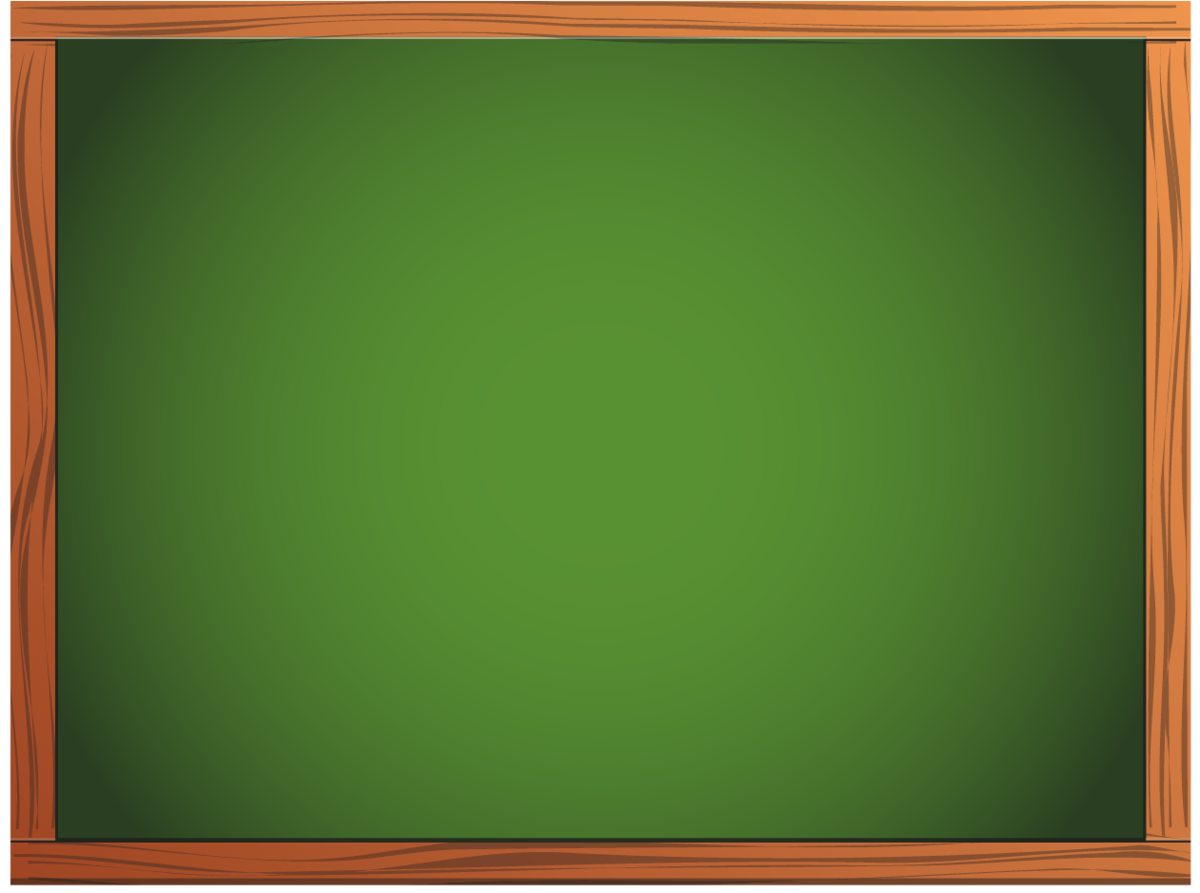 Спасибо за урок!
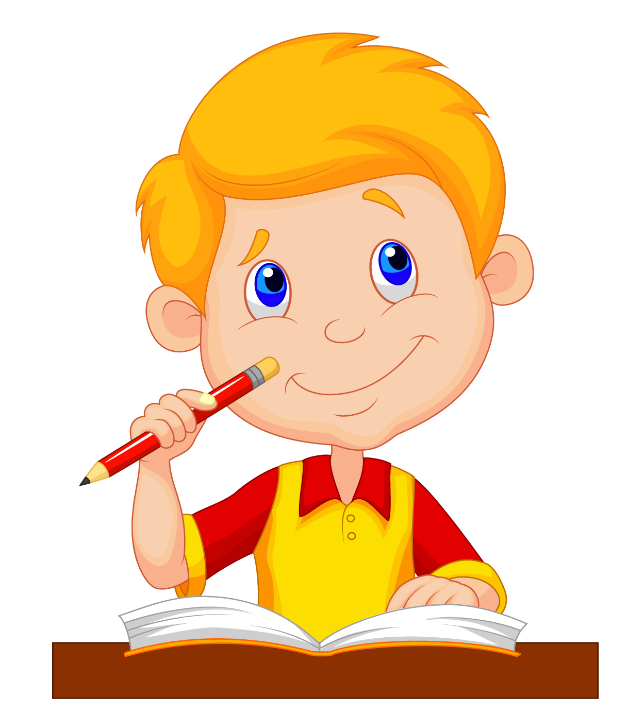